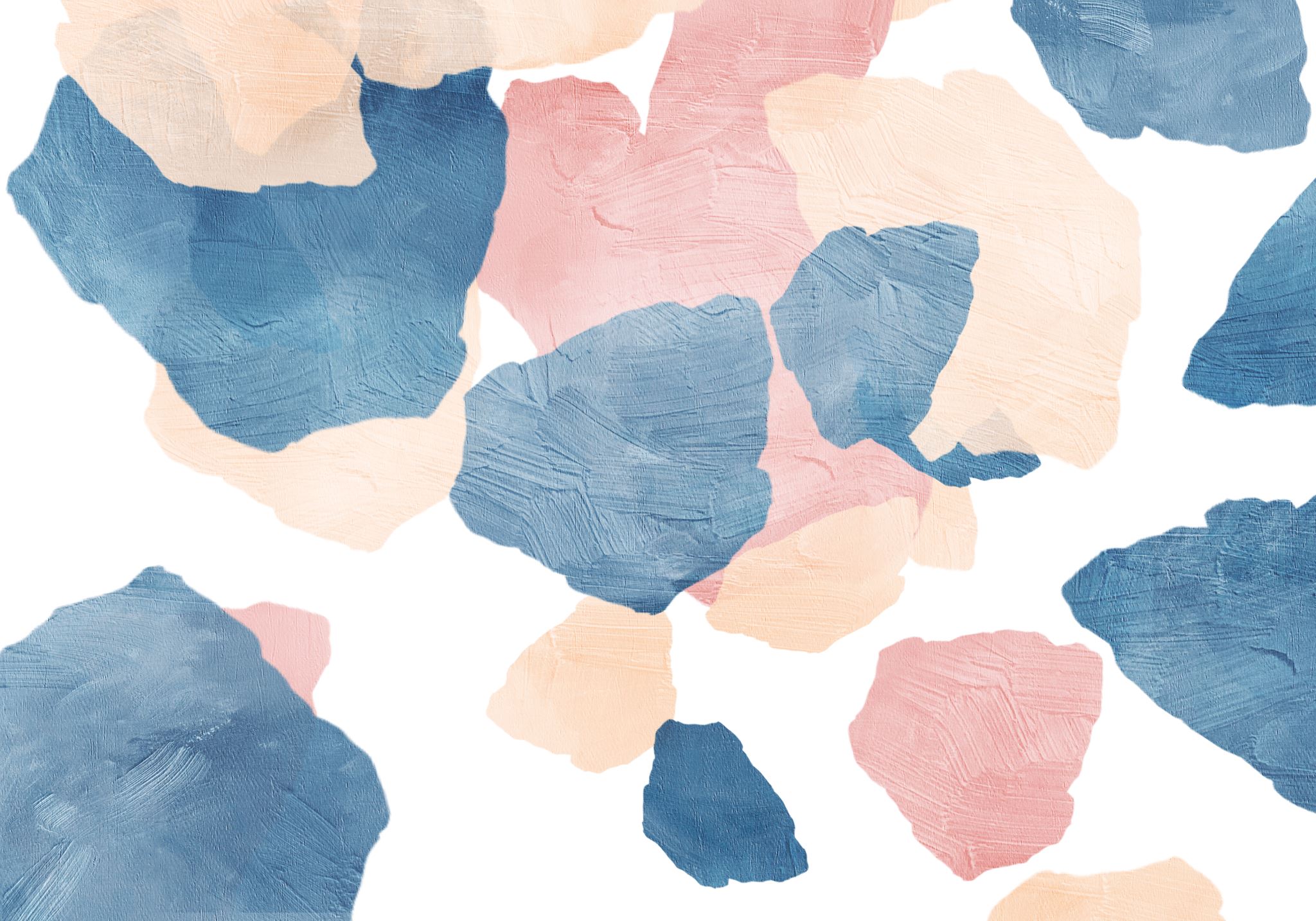 How to use COD
SBCTC & Chloe Hays
What even is COD?
COD stands for Common Origination and Disbursement. The U.S. Department of Education created this website so Financial Aid Administrators, Servicers, or other officials can use this site to perform a variety of functions related to student/award/disbursement data for Pell, Direct Loan and Teach Grant programs.
What functionality does the COD website provide?
The COD website is a tool for processing and viewing Direct Loan, Pell Grant, and TEACH Grant data.Users can:
Track funding levels, dates, and amounts of all cash receipts and returns of cash.
Create/change award and disbursement data online rather than sending data by the batch process.
View Grant and Direct Loan reports and provides a report request function to assist schools in reconciling data between their institutions and the COD System throughout the processing year and in year-end closeout.
View data by program and program year.
Set several options for Master Promissory Note (MPN) processing as well as options for how a school’s borrowers use StudentAid.gov
What functionality does the COD website provide?
View MPN, Counseling data, Direct PLUS Request data, Subsidized Usage data, Endorser Addendum, and Annual Student Loan Acknowledgement data. A calculator is also available to help schools model the potential impact of additional loans on a student’s Subsidized Usage and eligibility.
Complete Return of Title IV (R2T4) calculations.
Request extended processing to submit increases to award or disbursement or new disbursements after the data submission (closeout) deadline.
Confirm closeout via the School Balance Confirmation page on the COD website by completing the School Balance Confirmation form
For Campus-Based, the COD website is used to apply for Campus-Based funds, report expenditures, and access all Campus-Based forms, waivers, and notifications
Person
Person Search: Use this screen to search for individuals. The information consists of student and borrower demographics along with details about the awards they hold. Please enter a Social Security Number or Name.
Campus-Based Person Search: Use this screen to search for individuals. The Campus-Based Programs include Federal Perkins Loan, Federal Work-Study, and Federal Supplemental Educational Opportunity Grant programs.
Counseling Search: Allows authorized users to search for Counseling sessions by entering an SSN, Entity ID, Date Range, Award Year, and a Counseling Type. A search can be performed by either SSN or date range and/or award year. Only one search criteria must be entered. 
MPS/ATS/Manifest: Allows authorized users to search for both Agreements to Serve or Repay and promissory note(s) by entering a borrower's name, SSN, or Agreement to Serve or Repay(Agreement)/master promissory note (MPN) ID. A full SSN or ID is required. Users can search for Agreements to Serve or Repay for TEACH and promissory notes for PLUS Loans by entering the SSN or name for a student, borrower, or endorser.
Person Continued...
PLUS App Search: Allows authorized users to enter search criteria for an existing PLUS Application. Search options are by PLUS Application ID, Borrower Information, Student Information or by Date Range. When the PLUS Application ID is entered, the PLUS Application Detail page displays. When other search criteria are entered, the PLUS Application Search Results page displays.
Endorser Search: Allows authorized users to search for an existing Endorser Addendum. Search options are by Student SSN, Borrower SSN, or Endorser SSN. When the search criteria are entered, the Endorser Addendum Search Results page displays.
Credit Check: Allows authorized users to run a credit check for PLUS Loan applicants, this should not be ran unless you can't find any credit check associated with the PLUS Application.
Applicant Search: This page allows authorized users to enter a person's social security number to search for, access, and display a person's information on each incoming FPS transaction received by COD.
Person Continued...
Escalation: This page allows authorized users to search for, view, and update Pell LEU Disputes. Users are allowed to search for Pell LEU Disputes by any of the displayed search criteria. Users can also view Pell LEU Adjustments for a particular student by entering the student's Social Security Number and Date of Birth. 
Servicer: Allows authorized users to enter a person's social security number or an award ID to view Borrower-Servicer Relationship data.
Default Search: Allows authorized users to enter a person's social security number, DOB, and name to search a person's default status, if any. 
Informed Borrower: Allows authorized users to search for Annual Student Loan Acknowledgements completed on StudentAid.gov by entering up to 10 SSNs and an Award Year
School
Allows authorized users to enter search criteria to search for a school. Partial school name entries are allowed. Search options are by entity ID type and entity ID, or school name, or city and state, or by state. When a school entity ID is entered, the School Summary page displays. When other search criteria are entered, a school Search Results page displays. 
Entity ID Type: Program-specific search criteria that can be either COD, Direct, Pell, OPE, GAPS, DUNS, UEI, or Previous GAPS ID number
Default Program: Allows authorized users to select the preference Default Program: Pell, Direct Loan, TEACH, or IASG. This selection will remain the Default Program throughout all the links for the School Tab. Note: IASG will no longer appear in the drop-down for Award Year 2024-25 and forward.
Default Award Year: Allows authorized users to select the preference Default Award Year. This selection will remain the Default Award Year throughout all the links for the School Tab.
Batch
Batch Search: Allows authorized users to enter batch search criteria to search for a batch. Batches that match the search criteria display on the Search Results page.
Campus-Based Batch Search: Use this screen to search for individuals. The Campus-Based Programs include Federal Perkins Loan, Federal Work-Study, and Federal Supplemental Educational Opportunity Grant programs.
Claim Processing: Claim Processing on COD Web is for qualifying schools to submit claim and student data and documentation for review and processing. Only Heightened Cash Monitoring 2(HCM2) and Manual Review schools that have in-review disbursements are eligible for the claim process. Eligible schools will have received a letter from their assigned Payment Analyst with instructions for the claim process. 
Action Queue: Allows authorized users to enter search criteria to search the action queue for disbursements and disbursement adjustments that are in Review or Active status. Disbursements or adjustments that match the search criteria display on the Action Queue List page. 
Anticipated Disbursement Queue: Search for an anticipated disbursement.
Batch Continued...
Report Requests: Create New Grant Data Request.
PLUS Application Response Request: Users can access this page to search for PLUS Applications or request for PLUS Application responses.
Counseling Request: Users can access this page to search for Counseling sessions or request for Counseling responses.
Credit Status Request: Use this screen to search for Credit Status information and request the responses.
SULA Request: This page displays Award IDs that match the search criteria entered on the Request Subsidized Usage Response page. Users can select one or more Award IDs to request the Subsidized Usage response. 
DL Origination Tool: The Direct Loan Origination Tool simplifies the origination and disbursement process for Direct Loans and allows you to award multiple students at one time.
Award
Allows authorized users to enter the full award program ID to perform an award program search. When a valid award program ID is entered, the Award Program Detail page displays information about the award and its associated disbursements. Authorized users can also create a new award from this page. Only Full Participants can create records, release for funding, or work rejects from the Web.
Award Program ID: Twenty-one-unit award identifier consisting of SSN, award type, award year, school code, award sequence number, and Financial Award Number.
Services & Tools
Services: Takes you to reporting websites and third-party webpages for assistance. 
Tools: Takes you to another COD webpage that has training channels such as R2T4
Net Accepted Posted Disbursements
Net Accepted Posted Disbursements" (NAPD) refers to the total amount of financial aid funds that a school has officially disbursed to students, taking into account any adjustments or corrections made by the Department of Education, essentially representing the final accepted disbursement amount after all processing and reconciliation steps are complete; it is a key metric used in reconciling federal student aid funds with a school's financial records.
Used in reconciliation
Calculated through COD system
Important for cash management
Helpful COD Resources
Glossary
FAQ
Technical Reference